Item Exemplars: Technology Enhanced and Constructed Response
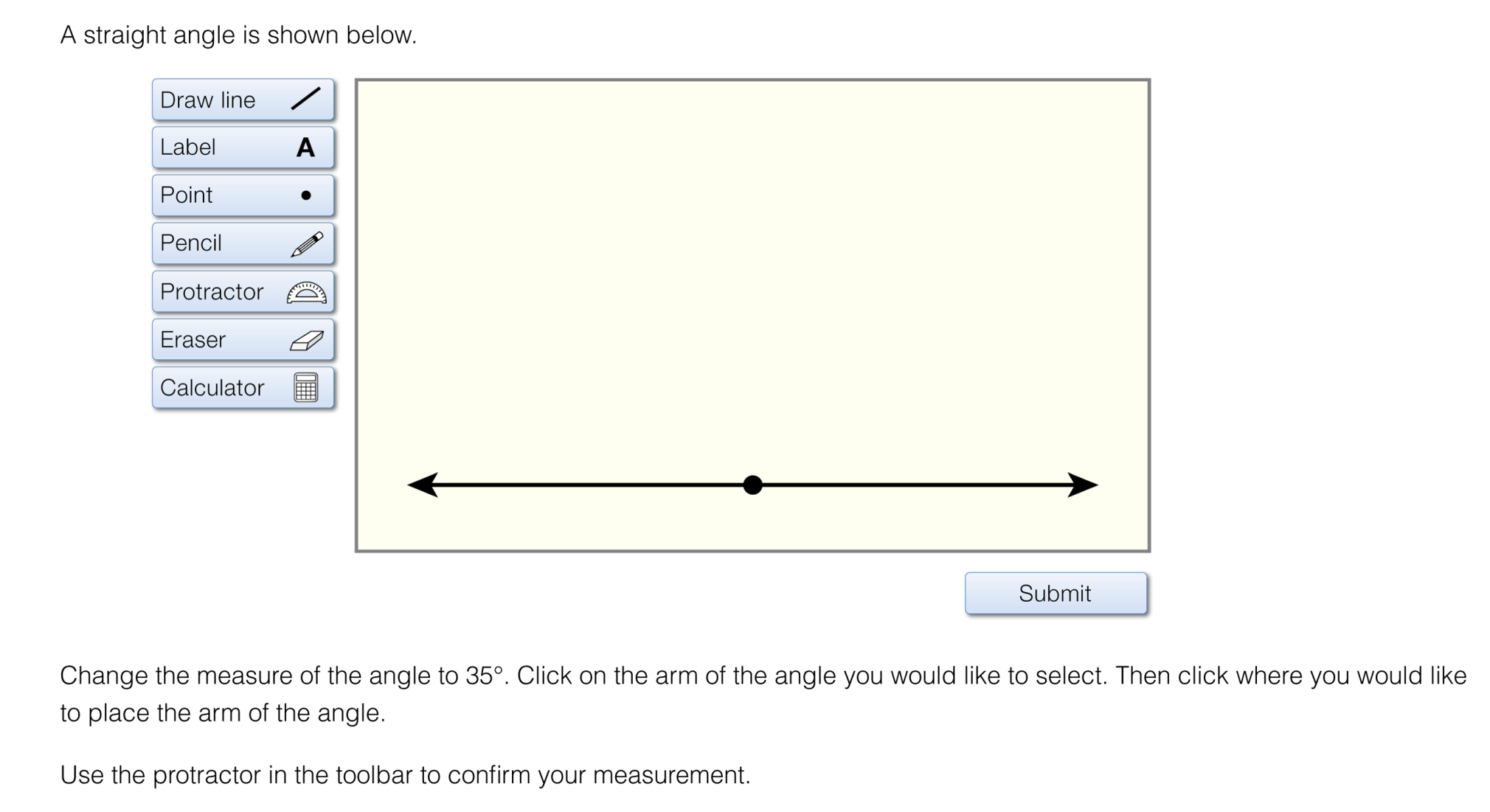 Item Exemplars: Technology Enhanced and Constructed Response
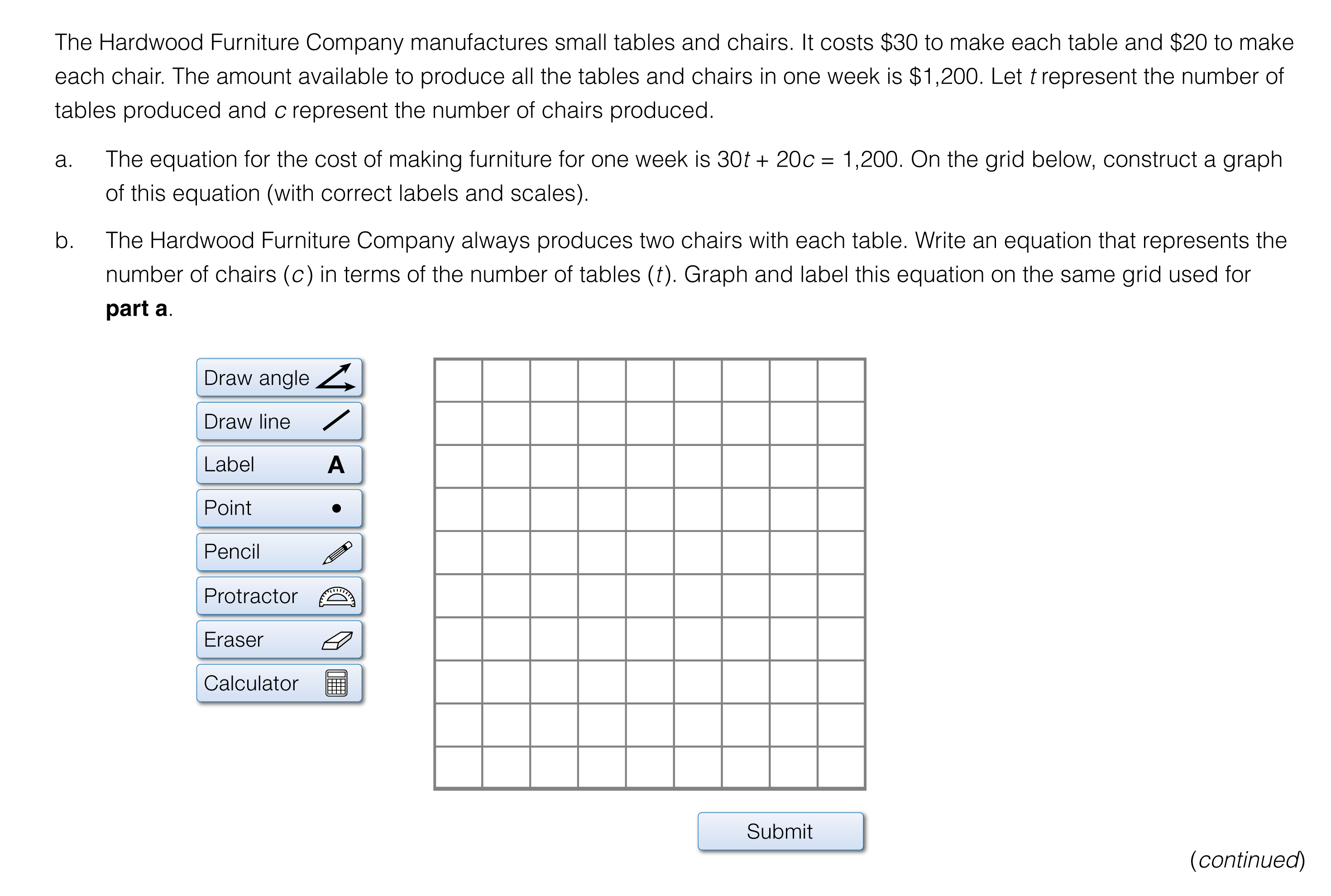 Item Exemplars: Technology Enhanced and Constructed Response
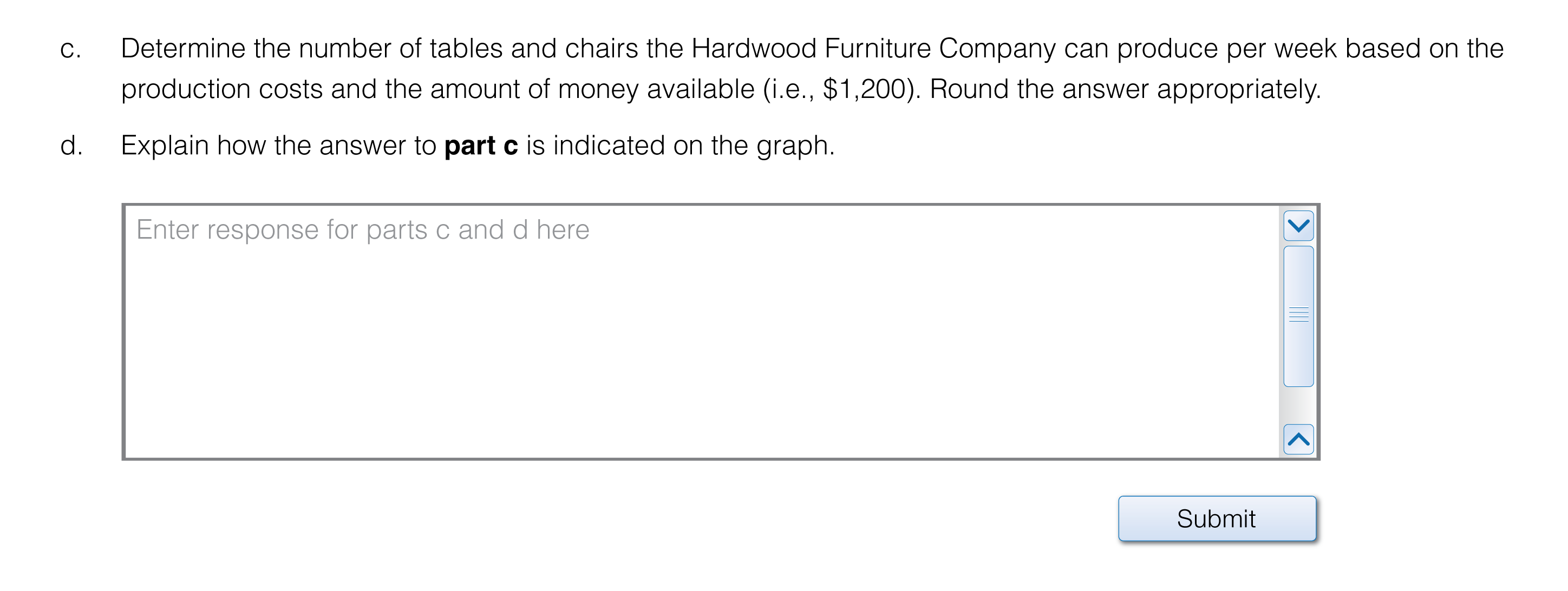 Item Exemplars: Performance Task
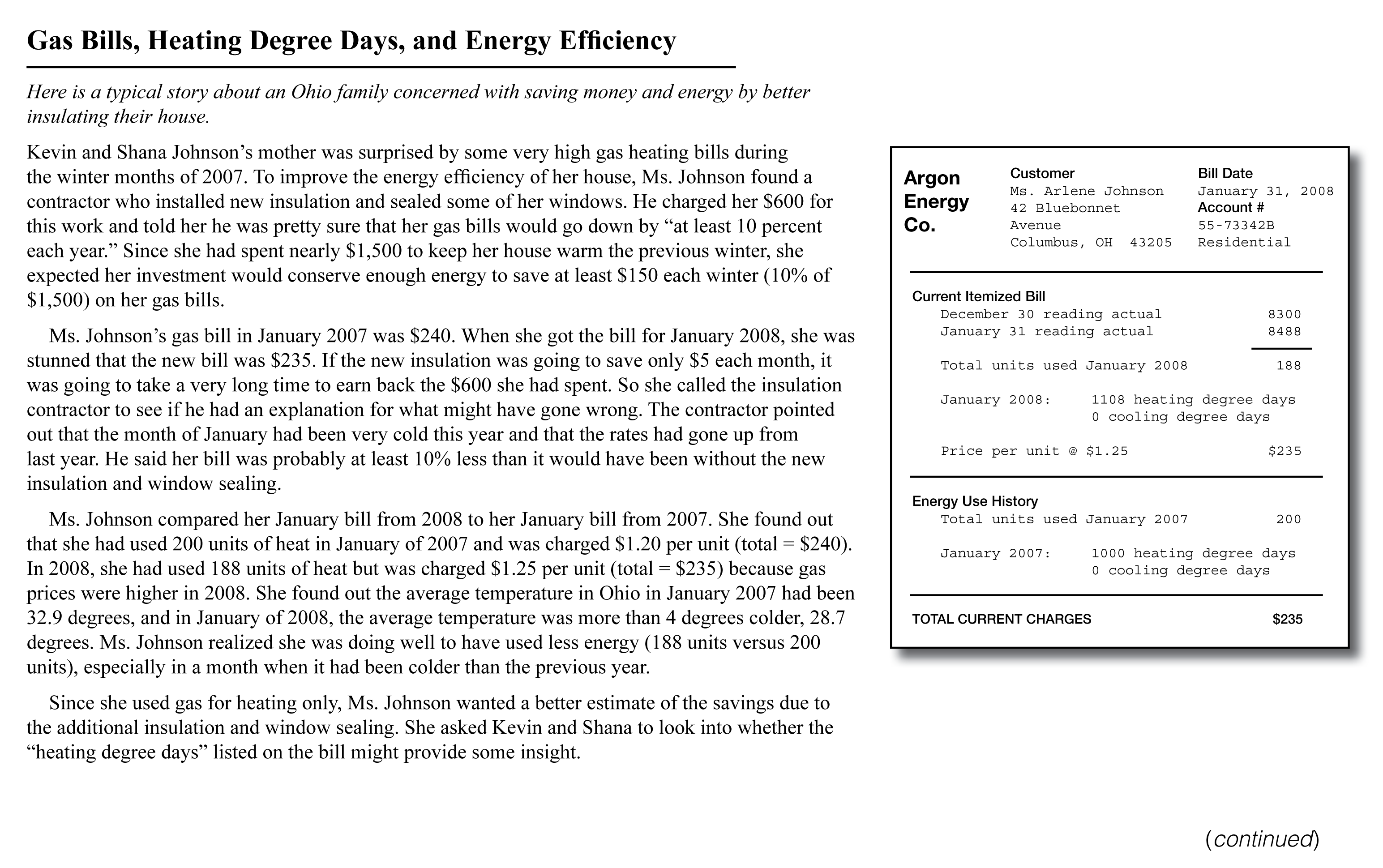 Performance Task drawn from the Ohio Performance Assessment Project.
Item Exemplars: Performance Task (cont’d)
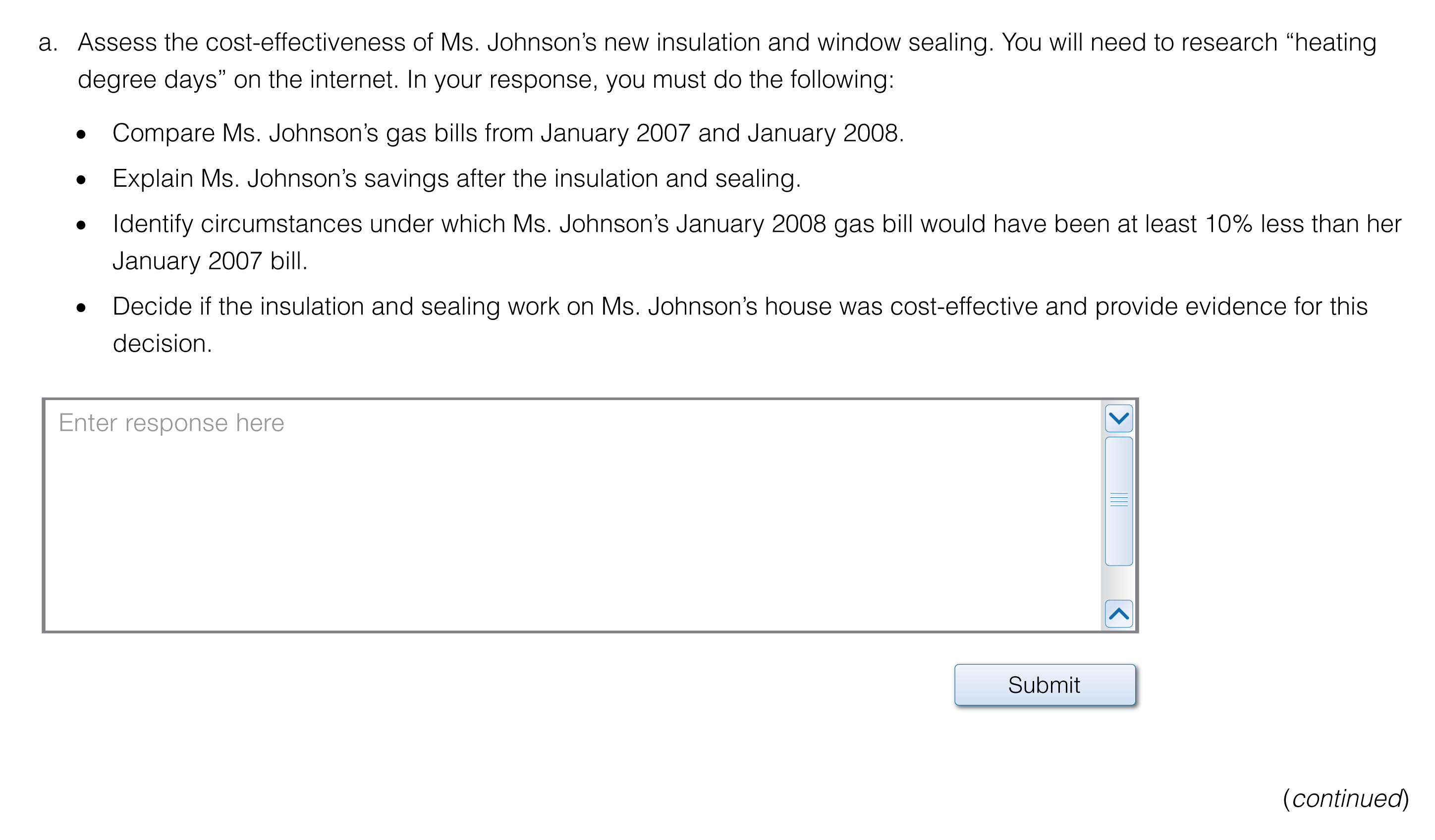 Performance Task drawn from the Ohio Performance Assessment Project.
Item Exemplars: Performance Task (cont’d)
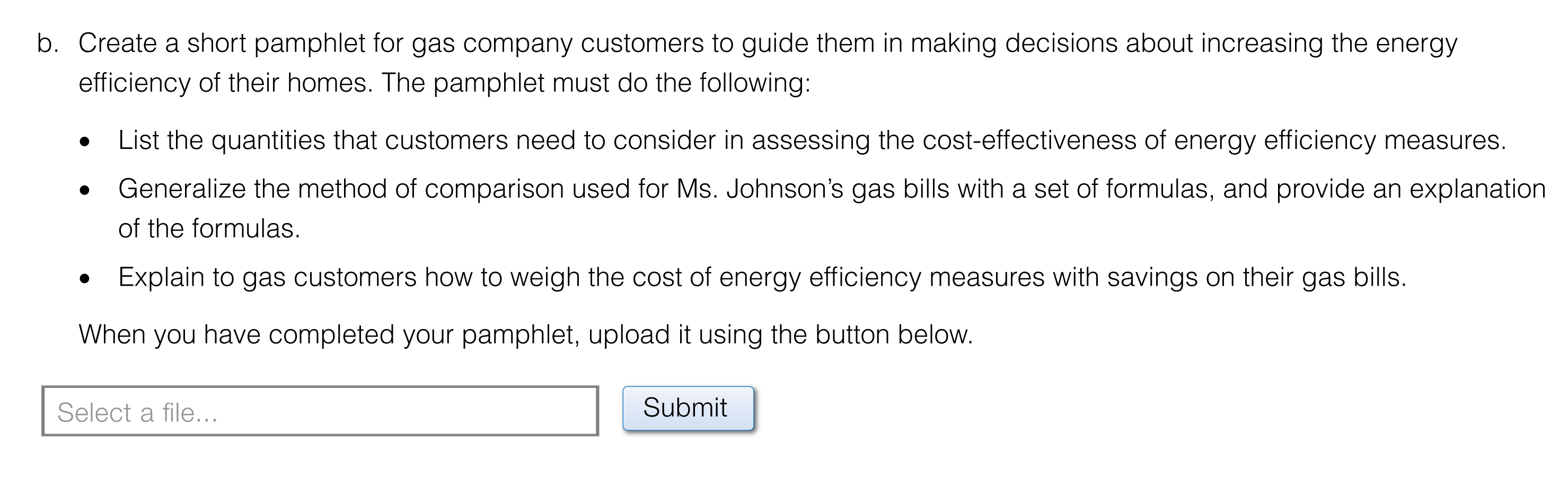 Performance Task drawn from the Ohio Performance Assessment Project.